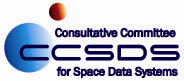 CCSDS System Engineering
Area (SEA): System Architecture WG (SAWG)
RASDS++ Security Views

Edited for: Mark Winstead - coauthor NIST SP 800-160 Vol 1 Rev1
Peter Shames, SEA AD
Fred Slane, Ramon Krosley, Costin Radulescu, Christian Stangl

24 May 2023
11 May 2023
Reference Architecture for Space Data Systems (RASDS)
Reference Architecture for Space Data Systems (RASDS) CCSDS 311.0-M-1 (ISO 13537) was published in Sept 2008
RASDS included five viewpoints: Enterprise, Functional, Connectivity (nodes & links), Protocols, and Information
RASDS++ is now being revised to add Services, Physical (components & connectors), and Operations, and to augment Enterprise

RASDS++ aligns with ISO 42010-2022 and also ISO 10746 (RM-ODP)
Viewpoints, view, correspondence, and related terminology and concepts are direct from ISO 42010
The initial set of viewpoints were derived from ISO 10746, with adaptations to include protocol stacks and nodes/links suitable for systems that operate terrestrially and in deep space

This presentation introduces the RASDS++ viewpoints, concepts, and terminology
It adds a focus on the security aspects of a system, or system of systems, architecture 
Each viewpoint is used to address a specific set of security topics in the context of an entire systems architecture
The materials have been condensed to focus on the security aspects
11 May 2023
ISO 42010-2022 Architecture Definitions
Architecture Viewpoint
Set of conventions for the creation, interpretation, and use of an architecture view to frame one or more concerns
Note: a viewpoint is a frame of reference for the concerns determined by the architect as relevant to the purpose of the architecture description.
Note: The conventions of an architecture viewpoint are included in a specification of this viewpoint. In some communities and architecture frameworks, “view specification” is used to mean the same thing.
Architecture View
A Information item, governed by an architecture viewpoint, comprising a portion of an architecture description 
Note: An architecture view could include contextual schema, conceptual, logical and physical data models, data dictionary and documents as view components, and entities, relations and attributes as AD elements.
Concern
Matter of relevance or importance to a stakeholder regarding an entity of interest, or some matter related to that entity.
Note: Stated concerns are useful when relevant to the purpose of the architecting effort and refer to specific rather than categorical difficulties, problems, or requirements.
Correspondence
Identified or named relationship between two or more architecture description elements 
Note: A function such that for elements in one viewpoint there is a related element in another viewpoint; the condition of being in conformity from elements in one viewpoint to elements in another. 
Note: Correspondences are used to express a wide range of relationships, such as equivalence, composition, refinement, consistency, traceability, dependency, constraint, satisfaction, and obligation.
11 May 2023
RASDS++ System Architecture Model 
Objectives
RASDS++ provides a modeling framework and methodology, a specific Space System Reference Architecture model …
 Provides clear & unambiguous viewpoints for exploring space systems architectures
 Shows relationship of design to requirements and driving scenarios
 Separates abstract design from implementation concerns in the model to maintain a degree of freedom to do trades
 Details the model & views to the level appropriate for further systems engineering, supports evolution of the design
 Enables concurrent design of spacecraft, ground systems, science operations, control systems, and their components
11 May 2023
Reference Architecture for Space Data Systems
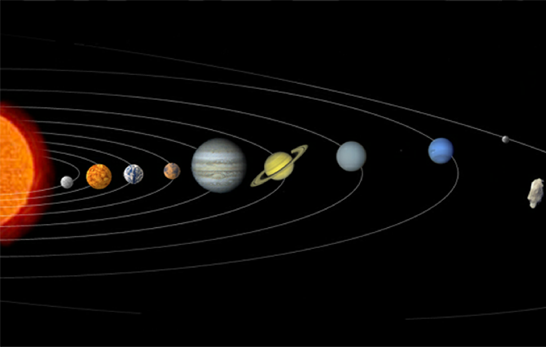 Business Concerns
Capabilities, Organizations, Governance
Enterprise
Computational Concerns
Functional composition
Functional
Physical Concerns
Component & Connector perspective
Physical
Connectivity Derived Viewpoint
Structural Derived Viewpoint
Protocol Concerns
Communications stack perspective
Communications
Data Concerns
Relationships and transformations
Information
System Service Concerns
Interfaces, protocols, and data exchanged
Services
Operations Concerns
Processes, Activities, Products
Operations
Derived from: RM-ODP, ISO 10746
Compliant with IEEE 1471 and ISO 42010
11 May 2023
Revised RASDS++ (DRAFT)Top Level Object Ontology
Meta-model
(each Viewpoint)
Defines Objects
Defines Relations
Defines Rules
Exposes Concerns
Composed Of
Operations
Enterprise
Scenarios
Performs
Processes
Mission
Activities
Requirements
Invoke
Tasks
Objectives
Modes/states
Governance
Defines Correspondences
FulfilledBy
Use Cases
Resources
ComposedOf
Develops  / Owns
Meets
Calls
Function
Information
Produces
Consumes
Offers
Logical structure
Data
Behavior
Metadata
IsImplementedBy
Interfaces
ComposedOf
Rules
Service
Constraints
ContainsInstances
Component
(Node)
Environment
Svc Behavior
ProvidesService
Affects
Uses
Type
Interface Sig
Attributes 
(comm, power, 
thermal, prop, 
other)
ImplementedOn
ConnectVia
Physical Environs
Svc Constraints
Protocol
Attributes
Defined by
Protocol stack
Connector
(Link)
Attachment
Standards
Location
Type
AssociatedWith
Flows 
(comm, power, 
thermal, prop, 
other)
11 May 2023
RASDS++ Viewpoint Specifications
Each RASDS++ Viewpoint addresses:
Stakeholder concerns: What does the stakeholder care about (what must views address)
Objects: The fundamental kinds of objects (functions, data, organizations, physical elements, protocols, etc)
Relationships: The descriptions of object attributes and how they relate, including correspondences to other objects
Representation: How objects and relationships of different types are represented in diagrams

MBSE adaptations:
The primary work that must be done to use RASDS++ with MBSE tools is to:
Define profiles to accurately represent the different classes of objects and relationships
Create stereotypes that can be used consistently in the tools
Use the profiles and methods to develop the MBSE style representations
11 May 2023
RASDS++ System ObjectRepresentations
Data
Store
Data Store
Organizational Element
Organizational Domain
Physical Node
ServiceProvider
ServiceConsumer
DATA
Physical or 
Functional Connection
Logical Link 
between Elements
Link Layer User
Service Access Point
Peering
Arrangement
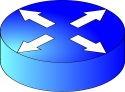 FunctionalElement
InformationObject
Communications Protocol
Router
Color Key for Example Diagrams (from SCCS-ARD):
User Node
Application
Link Layer function
Earth Routing Node
Element Management
Routing function
Space Routing Node
Network Management
Forwarding function
WAN Node
Network Layer function
Data Store
11 May 2023
[Speaker Notes: ASL Fig 3-1, trim headers & footers]
RASDS Relationship Types(UML derived)
Read as sentence with subject = start of arrow, verb = label, and object = end of arrow
Inheritance
Composition
Aggregation
Association (other relationship, labelled)
Directional Association
Inheritance: The ability of one class (child class) to inherit the identical functionality of another class (super class), and then add new functionality of its own.  E.g. super class: “round ball”, child classes: “baseball”, “soccer ball”, “basketball”, but not “football”
Composition: A special case of association that describes a relationship between a whole and its existential parts.  E.g. a person, with head, arms, legs.  Note that the parts cannot exist separate from the rest of the person.
Aggregation: a special type of association in which objects are assembled or configured together to create a more complex object.  E.g. a car is assembled from a body, wheels, and an engine.  Note that the engine can exist apart from the rest of the car
Association (other relationship, labelled): Association is a relationship between classifiers which is used to show that instances of classifiers could be either linked to each other or combined logically.
Directional Association: Associations that are navigable in only one direction. A directed association indicates that control flows from one classifier to another; for example an actor to a use case.
11 May 2023
Unified Set of Object Features Representation
Management Interfaces:
    How objects are configured
    controlled, and monitored
Object
Service Interfaces:
    How services are
    requested & supplied
External Interfaces:
    How external elements
    are controlled
Core Functions
  What the object 
  does
Concerns:
  Issues
  Resources
  Policies
11 May 2023
Example Ontology - Formalized Relationships among Terms(Functional Viewpoint example with added Correspondences)
System
Element
Service Table Entry
Implemented by 1.. (corr)
Specifies aspects .. (corr)
Composed of …
Function
Offers 0..
Service
Processes ..
Data
Has …
Specified by .. (corr)
Behavior
Information
Function : The set of actions or activities performed by some object to achieve a goal; the transformation of inputs to outputs that may include the creation, modification, monitoring, or destruction of elements.
Correspondence: A function such that for elements in one viewpoint there is a related element in another viewpoint; the condition of being in conformity from elements in one viewpoint to elements in another.
Correspondence (corr): Colored objects shown with dashed lines are formally defined in other viewpoints and are referenced by correspondence
11 May 2023
Technical Architecture Definitions
System
A System is a group of interacting or interrelated Elements that act according to a set of rules to form a unified whole. A System, surrounded and influenced by its environment, is described by its boundaries, structure and purpose and expressed in its functioning.
A collection of interacting components organized to accomplish a specific function or set of functions.  A System is composed of Elements, which may be any of: Hardware, Software, People, and Procedures.
Function
A Function is the purpose for which an Element is intended. This can be an activity performed by the Element or the usage of this Element by other parts of the system.
A Function is interpreted as a specific process, action or task that a System is able to perform.
Service
A mechanism to enable access to a set of one or more functions of an Element, where the access is provided using a prescribed interface and is exercised consistent with constraints and policies as specified by the service description.
A Service is an exposed interface of a Function.
Interface
An Interface represents a set of mechanical, electrical, signal, or other properties that describe some aspect of a Element’s connection to or interaction with another Element.
An interface is formed of the ports on two or more elements and the junction that joins them.
11 May 2023
Functional Viewpoint
The Functional Viewpoint describes the functional decomposition of the space data system into abstract objects that interact at interfaces.

Stakeholder Concerns:
a functional decomposition of the system into objects that interact at interfaces; 
the abstract behavior of the system, its interactions and constraints. 

Functional Objects (abstract set of functions, their behaviors, interfaces and configurations); 
Types: data source, data sink, data transformation, control, planning, monitoring, analysis; 
Attributes: role, name, type, behavior, interface types, data types handled, interaction modes, constraints, allocated requirements; 
Logical Links (connections between Functional Objects, connected to associated logical behavior and properties); 
Relationships (configuration, precedence, control and data flows, management flows, allocations); 
Information (representations of data that are exchanged among Functional Objects, where formal specifications for the information objects are found (by correspondence) in the Information Viewpoint).
11 May 2023
Functional Viewpoint
(Abstract Functional Object Features)
Management Interfaces:
    How function is configured,
    controlled, and monitored
Functional Object
Service Interfaces:
How services are
requested by & supplied
to other Functional Objects
External Interfaces:
    How other Functional Objects are used to support the performance of this Object
Attributes
Identifier
Type
Behavior
Data
Concerns:
  Performance constraints
  Resource requirements
  Constraints
11 May 2023
Formalized Relationships among Terms(Functional Viewpoint ontology)
Requirement
System
Element
Fulfilled by 1.. (corr)
Implemented by 1.. (corr)
Composed of …
Function
Offers 0..
Service
Produces / 
Consumes ..
Data
Has …
Specified by .. (corr)
Behavior
Information
Function : The set of actions or activities performed by some object to achieve a goal; the transformation of inputs to outputs that may include the creation, modification, monitoring, or destruction of elements.
Behavior: A set of actions performed by an object for some purpose.
11 May 2023
Extended RASDS Functional View Representation*
Service Consumer
(required I/F, optional arrowhead)
Logical Link:end-to-end interface between functions
Functional Objects are abstract representations of behavior.  They may be instantiated or realized in different logical or physical constructs.

Functions may themselves be decomposed into lower level functions, shown by containment.

Different deployments or realizations of the same Functional Object may be expressed in other views and referenced by correspondence.

Functional Objects may explicitly define a service providing interface, but this is not required.

They may explicitly identify the information objects that are exchanged (tied by correspondence to the Information View where they are defined).
Function A
Function B
DATA
Sub-Function B1
Data Object
(optional)
Service Provider
(provided I/F, optional)
Specific and Generic Data Types and Containment:
Denotes a specific Data Type subject to standardisation by CCSDS / SC14
Italics denotes an Abstract or Generic Data Type
Faded Colour: Data contained within another Data item (to which it is attached)
DATA
DATA
DATA
Standardisation Status:
Unspecified Status (typically used for aggregated or grouped data/services)
Published CCSDS / SC14 Standard (Blue or Magenta Book)
[Future]: CCSDS / SC14 Standard Under Development
[Prospective]: Proposed CCSDS / SC14 Standard (Green Book – future road map)
No CCSDS / SC14 Standard Identified
DATA
DATA
DATA
DATA
DATA
* Revisions from ASL
11 May 2023
[Speaker Notes: ASL Fig 3-4, trim headers & footers]
RASDS++ Security AspectsFunctional Viewpoint
Specific security functions
Authentication
Encryption
Risk assessment
Threat assessment
Monitoring
Identity management / ICAM
Application management
Network management
etc
11 May 2023
Information Viewpoint
The Information Viewpoint focuses on the kinds of information handled by the system, the syntax and semantics of the information, and the interpretation of that information. 
Stakeholder Concerns:
the structure and semantics of information and information management in a system; 
the rules and constraints on information transformations and permanence in a system. 
Information Objects (abstract definitions of information elements, structures, semantics, schema): 
Types: data, metadata, information, package, schema, model, meta-model; 
Attributes: name, type, length, structure, syntax, semantics, permanence, provenance, realized by, rules, policies; 
Relationships (information object aggregates, transformations); 
Constraints (type checking rules, permanence, policies).
11 May 2023
Information Viewpoint
(Information Object Features)
Management Interfaces:
Rules (transformations, access)
Schema
Permanence
Element types
Constraints
Information Object
Core Capabilities:
Type
Identifier
Structure
Semantics
Relationships
Concerns:
  Rules & Constraints
  Resource requirements
  Type conversion
  Access / security
11 May 2023
Formalized Relationships among Terms(Information Viewpoint ontology)
Function
Produces / Consumes (corr)
Relationships …
Has 0.. (corr)
Information
Realizations
Constrained by ..
Rules
Has …
Representation
Information: Data, along with the necessary structure and syntax to allow interpretation and use of that data; may also have associated metadata, including the relationships among Data Objects, rules for their use and transformation, and policies on access.
11 May 2023
Information Representation (ASL version)(Relationships derived from UML)
Optional multiplicity specifier
Information Objects are abstract representations of information and data structures.  They may be referenced in many other views. 

The explicit definitions of Information Objects in this Viewpoint are tied by correspondence to the Functional or other Views where they are referenced.

Information objects may themselves be decomposed into lower level objects, shown by containment or relationships.

Specific information object structures will typically be instantiated during design and realized in different forms during development.

Different instantiations or realizations of the same Information Object may occur in different deployments.
Optional relationship type label
0..1
*
Relationship
Information Class A
Information Class B
Relationship Types (UML derived): Read as sentence with subject = start of arrow, verb = label, and object = end of arrow
Inheritance
Composition
Aggregation
Association (other relationship, labelled)
Directional Association
Standardisation Status:
Unspecified Status (typically used for aggregated or grouped data/services)
Published CCSDS / SC14 Standard (Blue or Magenta Book)
[Future]: CCSDS / SC14 Standard Under Development
[Prospective]: Proposed CCSDS / SC14 Standard (Green Book – future road map)
No CCSDS / SC14 Standard Identified
DATA
DATA
DATA
DATA
DATA
11 May 2023
[Speaker Notes: ASL Fig 3-6, trim headers & footers]
RASDS++ Security AspectsInformation Viewpoint
Specific security information
Keys
Passwords
Risk models
Threat models
User device database
Identity management / ICAM
Application database
Network device database
Data at rest / in transit
etc
11 May 2023
Connectivity Viewpoint
The Connectivity Viewpoint describes the engineered decomposition of a space data system into components (nodes) that exchange data across connectors (links). The Connectivity Viewpoint describes the physical aspects of space data systems communications and the external environment within which they operate, the physical behavior (and motion) of the nodes, and their physical decomposition into communicating elements. 

Stakeholder Concerns:
The mechanisms and functions required to support distributed communications between objects in the system; 
The selected allocation of functions to the nodes of the system, including their implementation choices and constraints on implementation, connections, configuration, and operations imposed by the communication links and the environment; 
The behavior and performance of elements in the system, including their communications capabilities, physical motion, and their interactions with the physical environment. 

Engineering Objects (Nodes, Links, Applications): 
Nodes (hardware Engineering Objects, provide communications, processing and other computing and data resources, ports, performance and other associated physical behavior): 
Types: hardware objects, composite hardware objects, ports; 
Attributes: name, type, location (place, trajectory, orbit), laws of motion, available resources, physical interfaces, capabilities (e.g., processor speed, throughput, bandwidth, storage capacity, aperture size, etc.), allocated functions, constraints;
11 May 2023
Connectivity Viewpoint, contd
Engineering Objects (Nodes, Links, Applications), contd: 
Links (communications connections between Nodes, associated physical behavior and properties); 
Types: space link (RF or optical), physical link (e.g., point-to-point, bus, network, copper, fiber, etc.); 
Attributes: name, type, end-points (port on node), physical interfaces, performance (e.g., throughput, bandwidth, frequency band, Round Trip Light Time (RTLT), pointing and view periods, signal attenuation, constraints, environmental effects, etc.), access and ownership; 
Applications (software Engineering Objects, behavior, and processing/resource requirements, may be layered): 
Types: software Engineering Objects, composite software Engineering Objects; 
Attributes: name, type, algorithms, implemented functions, allocation/ deployment to nodes, required resources (e.g., memory, CPU, storage), implemented interfaces (provided and required), implementation language, Operating System (OS)/framework dependencies, constraints; 
Relationships (composition, interfaces, constraints, configurations, allocation); 
Environment (physical environs, physical forces [gravity and others], physical interactions and effects); 
Information correspondences (defined representations of data that are exchanged among Engineering Objects, where formal specifications of data architecture are found in the Information Viewpoint). 

NOTE – Physical Nodes and Links in any given space system may include many more aspects (physical structures, connections, and flows), types (power, propulsion, thermal) and many more attributes than those shown here.  The physical, structural, and energetic flow aspects of Nodes and Links are covered in the new Physical / Structural Viewpoint.
11 May 2023
Connectivity Viewpoint - Physical Object
(Node / Component Features)
Management Interfaces:
    How Nodes are configured,
    controlled, and monitored
Physical Environment
Laws of Motion
Communications Geometry
Node 
(Component)
Service Interfaces:
    Communication links from other Nodes
External Interfaces:
    Communication links to other Nodes
Attributes:
Name/identifier
Address
Composition (engineering objects)
Performance
Distribution / frame of reference
Sub-nodes
Communication links and Ports
Physical environment
Configuration
Constraints
Notes:
Interfaces of Components may be described by an EDS.
Specific Components may implement a set of Functions.
11 May 2023
Formalized Relationships among Terms(Connectivity Viewpoint aspects)
Hardware
Composed of 1..
Environment
System
Element
Software
Affects
Location / Motion
People
Has
Is a …
Composed of / Aggregation of  …
Service
Node
(Component)
Offers 0..
Has 1…
Implements 1..
Offers 0..
Interfaces
Function
Connect via 1…
Implemented by (corr)
Link
(Connector)
Node: A model of a space data system physical entity operating in a physical environment. A Node is a configuration of Engineering Objects forming a single unit for the purpose of location in space, and embodying a set of processing, storage and communication functions. 
Link: A Link provides interconnections between Nodes for communication and coordination. A Link may be implemented by a wired connection or with some RF or optical communications media.
Protocol
Stack
11 May 2023
RASDS Connectivity View Representation
Physical Link:Node to Node connection
Service Consumer I/F
(required I/F, optional)
Related to the Physical Viewpoint, but focus is on data connections not physical connections or energetic flows.

Nodes (Components) will explicitly connect via some Physical Link.  This may be free space (RF or optical) or it may be a hardware connection of some sort (cable, twisted pair, fiber optic).  

A Node may explicitly define a physical interface, but this is not required.  Nodes may have a provider/consumer relationship or they may be peers.

May show allocation of implemented Functions, in hardware (as a sub-node) or in software.  These are tied by correspondence to the Functional View where they are defined.

May explicitly identify the information objects exchanged over the link (tied by correspondence to the Information View where they are defined).

May explicitly identify the protocol stack at an interface (tied by correspondence to the Communications View where they are defined).
Node B
Node A
Sub-Node B1
DATA
Function A
Function B
Information Object
(optional)
Function Deployment
(optional)
Service Provider I/F *
(provided I/F, optional)
Specific and Generic Object Types and Containment:
Denotes a specific Node (physical component), may have embedded components
Denotes an implementation of a defined function, may be software or hardware (optional, see Functional Viewpoint)
Denotes a Physical Link (Connector of some sort) between two Nodes
Denotes a physical interface (optional, allows interface type to be characterized) 
Denotes a protocol layer at an interface (not shown here, optional, allows interface binding to be characterized, see Communications Viewpoint)
Not shown are Information Objects describing interfaces or connectors which may be described in the Information Viewpoint and referenced by correspondence
*
11 May 2023
[Speaker Notes: ASL Fig 3-4, trim headers & footers]
RASDS++ Security AspectsConnectivity Viewpoint
Specific security nodes & links
Firewalls
Routers
Backbone & leaf networks
Primary & backup network services
WiFi servers
VPN servers
Compute servers / data centers
User devices
Identity devices
Network / security devices (IDS, etc)
etc
11 May 2023
Communications Viewpoint
The Communications Viewpoint focuses on the mechanisms and functions required to engineer and implement the protocols and communications standards for the space data system, including implementation choices and specifications, and relationships among elements in different protocol layers.

Stakeholder Concerns:
the choice of communications and data transfer standards in the system; 
the end-to-end communications protocol functionality and reliability; 
implementation of the protocol specifications and the services they provide; 
the relevant protocol stacks, interface bindings, and interactions; 
interaction of protocol design with environmental constraints; 
support for design, evaluation of suitability, and integration into the rest of the system. 

Protocol Entities (elements that implement specific protocols, protocol stacks, with Service Access Point (SAP) and peer interactions optionally shown): 
Types: protocol purpose (e.g., coding, modulation, link, network, transport, middleware, application service); 
Attributes: name, type, capabilities (e.g., in order, once only, bandwidth efficient, error correcting, delay tolerant), applicability (e.g., deep space, near Earth, in situ), constraints, services (offered, required), service access point (requests, indications, responses, confirmations), API (where appropriate), standard reference identifier, standards organization; 
Protocol design specification elements (PDU description), behavior (state machine or table description), reliability (acknowledged, unacknowledged, selectively acknowledged), other design views of the communications protocol or protocol stack; 
Correspondences to Nodes and Links (representations of physical elements from the Connectivity Viewpoint, for context); 
Correspondences to Software Engineering Objects (representations of implemented functions from the Connectivity Viewpoint, for context).
11 May 2023
Communications Viewpoint
(Protocol Entity Representation)
Provided interface (service access point):
How protocol services are requested of & supplied by this layer (SAP, Layer n-1 SDU)
Core Functions
Peer behaviors
PDUs
Signaling
Protocol Entity
Management Interfaces 
(may be represented by a MIB):
    How protocol is configured
    controlled, and monitored
Required Interface (SAP):
How protocol services are requested from & supplied to this layer by lower layers (Layer n SDU)
Attributes:
Standards
Functionality
Technology
Applicability
Note
Each protocol entity represents a standard
Protocol Entities are usually shown in a stack
Protocol stack at an interface may be described by an EDS
11 May 2023
Formalized Relationships among Terms(Protocol Viewpoint ontology)
Standard
Normative
Specification
Protocol Data Units
Formalizes PDUs …
Specifies 1..
Protocol
Behavior
Protocol
Participates in …
Provides
requires 1…
Protocol
Stack
Specifies (corr)
Provided/required
Service
Interfaces
Interface
Binding
Formalizes 
SDUs …
Service Data Units
Protocol: A set of rules and formats (semantic and syntactic) used to determine the communication behavior of (N-layer)-protocol-entities in the performance of (N-layer)- functions; the description of the state machines within a Protocol Entity and the PDUs that are exchanged between these entities.
11 May 2023
RASDS Protocol View Representation
Protocol behavior (may be described by state machine or other)
Service Provided Interface (n SAP, optional)
PDUs may be simplex or bi-directional
Show PDUs & 
SDUs???
Protocol PDUs
(logical flow)
Protocol Layer n
Protocol Layer n peer
Service Required Interface (of n-1 SAP, optional)
Protocol Layer n-1
Protocol Layer n-1 peer
physical flow
Layer type and naming usually follows ISO / IEC 7498 Basic Reference Model (BRM).

PDUs get exchanged between peer entities at the same layer.  Service Data Units (SDU) get exchanged between upper layer and lower layer protocol entities.
 
Each protocol must have defined behavior, PDUs, and required / provided interfaces. If there is an inter-layer interface mismatch a “shim” or adapter may be required, and this may be complicated enough to be treated as a separate protocol.

Behavior may be defined using a state machine, state table, or narrative form.  Usually only defines behavior of sending side, but may define both ends.

May (optionally) formalize the SAP definitions and show Requests and Indications at the SAPs.  SAPs, APIs, and implementations of protocols are language and deployment specific.
Flow direction arrows (optional)
Standardisation Status (if required):
Unspecified Status (typically used for unknown protocols)
Published CCSDS / SC14 Standard (Blue or Magenta Book)
[Future]: CCSDS / SC14 Standard Under Development
[Prospective]: Proposed CCSDS / SC14 Standard (some future road map)
No CCSDS / SC14 Standard Identified
Proto
Proto
Proto
Proto
Proto
11 May 2023
[Speaker Notes: ASL Fig 3-6, trim headers & footers]
RASDS++ Security AspectsProtocol Viewpoint
Specific security protocols
Access control protocols
2FA protocols
IPSec
HTTPS
Secure DNS
Application layer encryption & authentication
Secure application access
Secure routing updates
Secure device monitoring
etc
11 May 2023
Enterprise Viewpoint - Revised
The Enterprise Viewpoint focuses on the purpose, scope, and policies for the space data system. It describes the organizational entities and relationships; their roles, requirements, goals, objectives, scenarios, constraints; and how to meet them. 
Stakeholder Concerns:
the purpose, scope, and policies for the system; 
the objectives, operations concepts, and scenarios for the system; 
the requirements and constraints on the system; 
roles played by the system elements; 
activities undertaken by the system. 
Enterprise Objects: 
Types: Organizations, both formal and informal (missions, projects, communities, with their roles and responsibilities), and Resources (facilities or other elements having enterprise operational or service roles); 
Attributes: name, role, objectives, point of contact, location, members, resources, provided services, types, interfaces and data, interaction modes, requirements, constraints; 
Domains (boundaries of responsibility or ownership, includes requirements, system elements); 
Relationships (ownership, membership, participation, roles, contractual); 
Correspondences to Information objects (defined instances of documents, agreements, contracts, policies, requirements, objectives, goals, scenarios, membership lists, interface specifications, where formal specifications of the data to be exchanged are found in the Information Viewpoint).
11 May 2023
Enterprise Viewpoint - Enterprise Object
(Organizational Entity Features)
Management Interfaces:
Scope
Requirements
Policies
Governance
Purpose / Mission / mission types
Funding / Resources
Enterprise
Object
Service Interfaces:
Requirements
Agreements
Contracts
Funding
External Interfaces:
Scope
Requirements
Policies
Governance
Agreements / Contracts
Funding / Resources
Attributes:
Identifier
Organization
Assets & Resources (People, Systems, Budget)
Roles
Objectives
Use cases
Requirements
Capabilities
Risk Management 
Agreements / contracts
Notes:
Interfaces of Enterprise Objects are often described as document exchanges
Specific Enterprise Objects may own / implement / operate a set of Functions or Components
11 May 2023
Formalized Relationships among Terms(Enterprise Viewpoint ontology)
Superior
Enterprise
Provides: Mission, Scope,  Requirements, Governance, Resources …
Specifies…
People
Requirements
Composed of …
System Elements
Any of 1..
Constrain …
Consumes / Expends ..
Organization
Assets
Resources
Values…
Data
Services
Controls / Operates in 1..*
Possess set of 1..*
Create ..
Perform ..
Capabilities
Domain
Produce ..
Products
Operations
Assets: Devices, system components, applications, infrastructure components
Resource: Anything available to a system that can support the achievement of objectives; any physical or virtual element that may be of limited availability within a system. In the Enterprise Viewpoint a resource is an entity that has some role, offers services, and performs some action within a system.

Ref: TOGAF, NIST 800-207
11 May 2023
RASDS Enterprise View Representation
Organization Object
(Org, Project, Business)
Logical Link:Node to Node interface
Include Use Case in Enterprise view tie to Services view
Org B
Org A
Sub-Org B1
DATA
Function A
Function B
Organizations (Agency, Project, Business) will explicitly connect via a Logical Link.  May show the organization domain of control or ownership, or containment (sub-org).

May show allocation of Functions that an organization carries out (tied by correspondence to the Functional View where they are defined).

May explicitly identify the information objects (such as contracts, requirements, agreements) exchanged between organizations (tied by correspondence to the Information View where they are defined).
Information Object
(optional)
Domain Boundary
(optional)
Specific and Generic Object Types and Containment:
Denotes a specific Organization (org, project, business), may have embedded components
Denotes a function an organization carries out (optional, see Functional Viewpoint)
Denotes a Logical Link (information flow of some sort) between two Organizations
Denotes an information object (optional, allows data to be characterized, see Information Viewpoint)
Denotes an organization / domain boundary (ownership / responsibility)
DATA
11 May 2023
[Speaker Notes: ASL Fig 3-4, trim headers & footers]
RASDS++ Security AspectsEnterprise Viewpoint
Specific Enterprise security topics
Policies
Rules
Governance
Requirements
Budgets
Personnel
Roles
Resources
Assets
Relationships
Capabilities
etc
11 May 2023
Services Viewpoint - New
The Services Viewpoint focuses on the exposed services offered by a space system, formalized by functions and interfaces.  It describes the interfaces of systems entities (hardware, software, people, and/or procedures), how to request and provide services, and their operations and interface bindings. 
Stakeholder Concerns:
The services provided by the system (H/W, SW, people); 
The interfaces, access points, and protocols for the system; 
The requirements and constraints on the services; 
The required and provided data for the services;
Any contractual arrangements or agreements for services. 
Service Objects: 
Types: Service types, both formal and informal (systems, people, software, etc), data types, and Resources (access to elements having service roles); 
Attributes: service name, type, operations, point of contact, interfaces, interface bindings, and data, interaction modes, policies, constraints; 
Domains (boundaries of responsibility or ownership); 
Relationships (ownership, membership, participation, roles, contractual); 
Information (defined instances of services, functions, and data specifications, along with documents, agreements, contracts, policies, requirements, objectives, goals, scenarios, membership lists, where formal specifications of all of the data to be exchanged are found in Information Views).
11 May 2023
Service Viewpoint - Service Object
(Specialized Functional Entity Features)
Management Interfaces:
    How service is configured,
    controlled, and monitored
Service
Object
Service Interfaces:
How services are
requested by & supplied
to “user” Objects
External Interfaces:
    How other Functional Objects are used to support the performance of this Object
Attributes
Identifier
Type
Behavior
Data
Notes:
Interfaces of Service Objects may involve an app (thick or thin client), or expose a service protocol, or they may have their own UI, or they may be deployed in the cloud and use HTTP/REST and a web browser.
11 May 2023
Formalized Relationships among Terms(Service Viewpoint aspects)
System
Element
Function
Implement ..
Implemented by 1..
Composed of …
Service
Offers 0..
Service
Interface
Performs ..
Operations
Processes ..
Has …
Accessed using 1..
Data
Interface
Binding
Service
Behavior
Service: A provision of an interface of an object to support actions of another object. 
Interface: A set of interactions performed by an object for participation with another object for some purpose, along with constraints on how they can occur. An interface is therefore where the behavior of an object is exposed.
11 May 2023
RASDS Service Protocol Representation
Service Protocol behavior (may be described by state machine or other)
Service Provided Protocol Interface (Service SAP)
Service User I/F
Service
Provider
Service PDUs may be simplex or bi-directional
Svc Access Authentication (optional)
Service Protocol PDUs
(logical flow)
Authentication
Service Protocol
Service Protocol peer
Service Required Interface (of comm protocol SAP)
Protocol Layer n
Protocol Layer n peer
physical flow
ISO /IEC 7498 Basic Reference Model (BRM) treats all of this as “Application Layer”.  Server, web/cloud, or virtualized deployments fit this same pattern.

Service protocol must have defined behavior, PDUs, and required / provided interfaces. Behavior may be defined in a state machine, state table, or narrative form.  Usually only defines behavior of sending side, but may define both ends.

Service Protocol may be built upon a standard protocol such as HTTP/REST, or a protocol like AMS, or accessed via a defined API with a bespoke protocol.  Underlying protocol stacks follow normal Communication View rules.

Services may use externally supplied Authentication mechanisms.  They may also rely upon security mechanisms (encryption, authentication of data payloads) implemented within the layer or in underlying layers.
Interface Binding Protocol Stack 
(multiple layers)
Flow direction arrows (optional)
Reflect on how this pattern can be used to describe Message Bus, Web or Cloud, or AMS Service types
Standardisation Status (if required):
Unspecified Status (typically used for unknown protocols)
Published CCSDS / SC14 Standard (Blue or Magenta Book)
[Future]: CCSDS / SC14 Standard Under Development
[Prospective]: Proposed CCSDS / SC14 Standard (Green Book – future road map)
No CCSDS / SC14 Standard Identified
Svc
Proto
Svc
Svc
Svc
11 May 2023
[Speaker Notes: ASL Fig 3-6, trim headers & footers]
RASDS++ Security AspectsServices Viewpoint
Specific Services security topics
Procured services
Locally built services
Development services
Operations services
SaaS, etc
Network, power, HVAC, and other services
etc
11 May 2023
Operations Viewpoint - New
The Operations Viewpoint …
Stakeholder Concerns:
The operations enabled by using the system; 
The activities carried out by using the system; 
The requirements on operations and activities (from Enterprise); 
Responding to constraints (e.g. cost, performance, policies) on operations and activities (from Enterprise) and Murphy…;( 
Describing how these support enterprise capabilities (from Enterprise);
How these utilize systems capabilities (from Connectivity/Deployment); . 
Operations Objects: 
Types: Capabilities (), Tasks, Processes (), Activities (), Scenarios (), Resources (systems, people, data, etc) having Operations roles; 
Attributes: names, types, flows, relationships, interaction modes, states (nominal, off-nominal), constraints; 
Domains: boundaries of responsibility or ownership, related to org/team; 
Relationships (implemented by, executed by, satisfies, provides); 
Information (defined instances of requirements, plans, processes, resources, objectives, goals, scenarios, where formal specifications of the data to be exchanged are found in the Information Viewpoint).
Correspondences to Enterprise (requirements, objectives, people, policies), Systems (Connectivity view), Information (defined instances of documents, agreements, contracts, policies, requirements, objectives, goals, scenarios)
Operations viewpoint defines the objects and relations and rules for constructing views
Operations views are used to address specific concerns and represent activities, processes, and behaviors.
11 May 2023
Operations Viewpoint
(Abstract Operations Object Representation)
Management Interfaces:
    How operations are configured,
    controlled, and reported upon
Operations Object
Service Interfaces:
How operations tasks are requested by other Organization or Operations Objects
External Interfaces:
    How Products are supplied to and requests are made of other Operations Objects
Attributes
Type (task, activity, process)
Properties
Products
Performance constraints
Concerns:
  Issues
  Resources requirements
  Constraints
11 May 2023
Formalized Relationships among Terms(Operations Viewpoint ontology)
An enterprise capability denotes the “What” an enterprise can do, whereas an Operations process outlines “how” a particular activity gets done.
Product
Operations
Requirements
Work
Specify
Produces
Performs
Member
of
Performed
by
People
Department
Operations Process
Describes / Uses …
Uses …
Provides …
Operations
Service
Application
Information
Services …
Accesses
Implemented by 1..
System Element*
Data
Operations Process: An Operations process is defined as a set of activities and tasks that, once completed, will produce a product or perform work
* A System Element includes “Application”, which is a set of functions deployed (somehow) on a server as part of a system
11 May 2023
Formalized Relationships among Terms(Operations Process ontology)
An enterprise capability denotes the “What” an enterprise can do, whereas an Operations process outlines “how” a particular activity gets done.
Operations Process
An Operations process is defined as a set of activities and tasks that, once completed, will produce a product or perform work
Produces
(Std Ops)
Procedure
Has 1 .. Inter-related
Ordered set of 1 ..
Performs …
Activity
Task
Has cohesive set of 1 ..
Occurs  within …
Is …
Action
Product
Hardware
Composed of 1..
Work
Software
Systems
Element
Person
Missing temporal aspects (Event) from recent Costin work
11 May 2023
RASDS Operations View Representation
Swimlane (System A)
Swimlane (System B)
Operations Objects are Tasks, treated like functions, abstract representations of behavior.  For this purpose they are shown within some system context (swimlanes).

Operations Objects may themselves be decomposed into lower level Operations.  Different uses of the same Operations Object may be expressed in other views and referenced by correspondence.

Operations views are intended to describe temporal flows among different systems elements.

Operations views may explicitly show timing and/or duration, and are suitable for representing instances, durative events, and sequences of events.

They may explicitly identify the information objects that are exchanged (tied by correspondence to the Information View where they are defined).
Logical Link:flow between tasks
Subsequent Task
(start time or event, optional)
Task A
Task B
DATA
Sub-Function B1
Information Object
(optional)
Source Task
(start/stop or duration, optional)
Specific and Generic Data Types and Containment:
Denotes a specific Data Type subject to standardisation by CCSDS / SC14
Italics denotes an Abstract or Generic Data Type
Faded Colour: Data contained within another Data item (to which it is attached)
DATA
DATA
DATA
Standardisation Status:
Unspecified Status (typically used for aggregated or grouped data/services)
Published CCSDS / SC14 Standard (Blue or Magenta Book)
[Future]: CCSDS / SC14 Standard Under Development
[Prospective]: Proposed CCSDS / SC14 Standard (Green Book – future road map)
No CCSDS / SC14 Standard Identified
DATA
DATA
DATA
DATA
DATA
11 May 2023
[Speaker Notes: ASL Fig 3-4, trim headers & footers]
RASDS++ Security AspectsOperations Viewpoint
Specific Operations security topics
SOC
System monitoring
Threat hunting
ATO assessment
Red Teaming
etc
11 May 2023
Physical Viewpoint - New
The Physical Viewpoint describes the engineered decomposition of the space system into physical components (Nodes) that connect physically or energetically to other Nodes. The Physical Viewpoint describes the physical aspects of the space system and the external environment within which it operates, the physical connections and behavior (fixity or motion) of the nodes, and their physical composition. 

Stakeholder Concerns:
The physical elements (Nodes) that compose the system; 
The physical connections among the physical elements in the system and the structural or energetic flows and junctions required to support these connections among objects in the system; 
The characterization of these different physical aspects in their own views, with tailored language for connection modalities: mechanical, electrical, thermal, electro-magnetic, gravitational, propulsive, ..; 
The selected allocation of physical functions to the nodes of the system, including their implementation choices and constraints on implementation, connections, configuration, and features imposed by the nature of the physical connections and the environment; 
The behavior and performance of elements in the system, including their capabilities, fixity or physical motion, and their interactions with the physical environment. 
The impacts and constraints on connections, energy flows, motion, ….
11 May 2023
Physical / Structural Viewpoint - New, contd
Engineering Objects (Nodes, Links, Applications): 
Nodes (hardware Engineering Objects, provide mechanical, power, thermal and other structural or physical resources, connection points, performance and other associated physical behavior): 
Types: hardware objects, composite hardware objects; 
Attributes: name, type, mass/power/orientation, location (place, trajectory, orbit), laws of motion, physical interfaces, capabilities (e.g., attachment type, fixity / motion, connection properties, etc.), allocated functions, constraints; 
 Connections between Nodes (associated physical flows, behaviors, and properties); 
Types: connectors / weldments / mating surfaces, joints, waveguides, heat pipes, cables, free-space radiation, …
Attributes: name, type, end-points (connected nodes), physical interfaces, performance (e.g., capacity, flows, range of motion), constraints, environmental effects, etc.); 
Relationships (composition, interfaces/connections, constraints, configurations, allocation); 
Environment (physical environs, physical forces [gravity, electromagnetic, radiation, and others], physical interactions and effects); 
Flows (defined representations of energetic flows that are exchanged among Engineering Objects, where formal descriptions of flows are found in the Information Viewpoint). 

NOTE – Physical Nodes and Connections in any given space system may include many more aspects and many more attributes than those shown here.  The Data Communications aspects of Nodes and Links are covered in the Connectivity Viewpoint.
11 May 2023
Physical Base Viewpoint - Physical Object
(Hardware Component Representation)
Management Interfaces:
    How Components are configured,
    controlled, and reported upon
Physical Environment
Laws of Motion
Other energetic inputs, gravity, Solar, radiation,…
Physical Component
Service Interfaces:
Physical Connections 
from other Components
External Interfaces:
Physical Connections 
to other Components
Attributes:
Name/identifier
Composition (engineering objects)
Physical environment
Extensions
Physical Attributes (mass, power, moment of inertia, thermal, Distribution / frame of reference)
Connection types (flows, energetic, structural,…)
Constraints
Notes:
Different Connection types will be treated as different aspects of the Nodes.
They may require different descriptors and attributes for the different flows and Connections.
11 May 2023
Relationships among Terms(Physical Viewpoint ontology - redrawn)
Hardware
Composed of 1..
Environment
System
Element
Software
Affects
Location / Motion
Person
Has
Is a …
Composed of …
Service
Component
(Node)
Offers 0..
Has Provided / Required 1…
Implements 1..
Interfaces
Function
Connect via 1…
Connector
(Link)
Component (Node): A model of a space data system physical entity operating in a physical environment. A Node is a configuration of Engineering Objects forming a single unit for the purpose of location in space, and embodying a set of processing, storage and communication functions. 
Interface: A set of interactions performed by an object for participation with another object for some purpose, along with constraints on how they can occur. An interface is therefore where the behavior of an object is exposed.
Provides / Conveys
Flow
11 May 2023
RASDS Physical View Representation
Service Consumer
(consumer, optional)
Physical Link:Node to Node connection
Related to the Connectivity Viewpoint, but focus here is on physical characterization, connections and energetic flow, not data.

Nodes (Components) will explicitly connect via some Physical Link. Nodes will have mass, power, thermal, and other properties.  A Node may explicitly define a physical interface, but this is not required.

Physical connection (represents energetic constraint). This may be dynamic or static, structural / rigid, flexible, or other energetic (electro-magnetic, thrust,  gravitational, thermal radiation). 

May show allocation of implemented Functions, in hardware (a sub-node) tied by correspondence to the Functional View where they are defined.

May explicitly identify the flows exchanged by the objects using the link (defined in these views).

May explicitly identify the physical interface or connection type.
Energy Flow
(0..n, optional)
Node B
Node A
Flow
Sub-Node B1
Function A
Function B
Connection
Physical Connection *
Physical I/Fs *
(compatibility, optional)
Service Provider
(provider, optional)
Specific and Generic Object Types and Containment:
Denotes a specific Node (physical component), may have embedded components
Denotes an implementation of a defined function, may be software or hardware (optional, see Functional Viewpoint)
Denotes a Physical Link (Connector of some sort) between two Nodes
Denotes a physical interface (optional, allows interface type to be characterized)
Not shown are Information Objects describing these interfaces or connectors which may be described in the Information Viewpoint and referenced by correspondence
*
11 May 2023
[Speaker Notes: ASL Fig 3-4, trim headers & footers]
RASDS++ Security AspectsPhysical Viewpoint
Specific Physical security topics
Venue
Location
Perimeter
Gates, fences, (and physical access control)
Power, conditioning, and backup
HVAC and backup
SCIF
etc
11 May 2023
BACKUP
11 May 2023